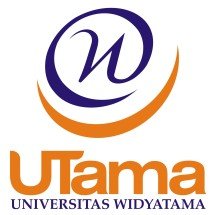 Pelatihan Student Center Learning (SCL) FBM UTama, 10-13 Agustus 2015
COOPERATIVE  LEARNING                              IN HIGHER EDUCATION
Prepared by
Dinn Wahyudin
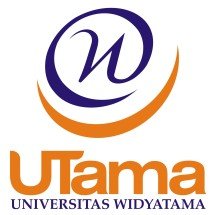 FAKULTAS BISNIS DAN MANAJEMEN UNIVERSITAS WIDYATA UTama
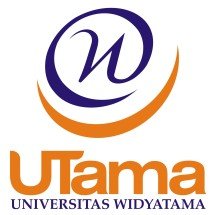 AGENDA
8/10/2015
2
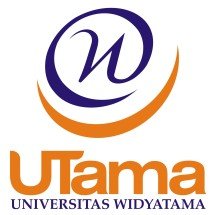 1. APACooperative Learning
8/10/2015
3
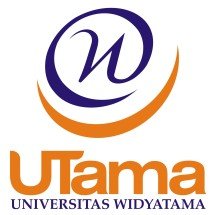 KONSEP DASAR
Manusia memiliki derajat potensi, latar belakang historis, serta harapan masa depan yang berbeda-beda. Karena perbedaan itu, manusia dapat saling asah, asih, dan asuh (saling mencrdaskan). 
Pembelajaran kooperatif menciptakan interaksi yang asah, asih,dan asuh sehingga tercipta masyarakat belajar (Learning community). Siswa tidak hanya belajar dari guru, tetapi juga dari sesama siswa.
8/10/2015
4
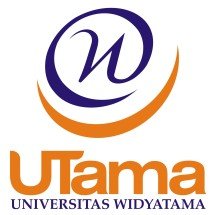 CIRI-CIRI  CL
saling ketergantungan positif 
interaksi tatap muka dan dialog
akuntabilitas individual (Penilaian kelompok yang didasarkan atas rata-rata penguasaan semua anggota kelompok secara individual) 
Komunikasi antar kelompok Mengembangkan ketrampilan sosial
Evaluasi kelompok dan proses kelompok
8/10/2015
5
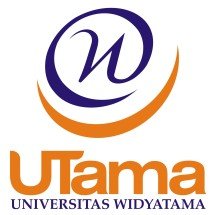 2. MENGAPA Pembelajaran Kooperatif
meningkatkan kepekaan dan kesetiakawanan sosial 
memungkinkan para siswa saling belajar mengenai sikap, ketrampilan, informasi, perilaku sosial, dan pandangan-pandangan 
memudahkan siswa melakukan penyesuaian sosial 
memungkinkan terbentuk dan berkembangnya nilai-nilai sosial dan komitmen 
menghilangkan sifat mementingkan diri sendiri atau egois 
membangun persahabatan yang dapat berlanjut hinggga masa dewasa
8/10/2015
6
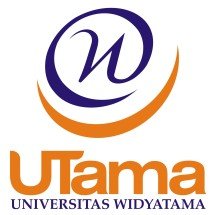 (lanjutan)
7) Mengembangkan ketrampilan sosial untuk memelihara hubungan saling membutuhka 
8) meningkatkan rasa saling percaya kepada sesama manusia 
9) meningkatkan kemampuan memandang masalah dan situasi dari berbagai perspektif 
10) meningkatkan kesediaan menggunakan ide orang lain yang dirasakan lebih baik 
11) meningkatkan kegemaran berteman tanpa memandang perbedaan kemampuan, jenis kelamin, normal atau cacat, etnis, kelas sosial, agama dan orientasi tugas
8/10/2015
7
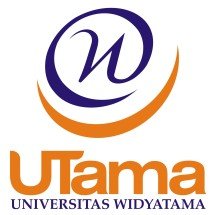 3. BAGAIMANA  CL: Major Phases
Teacher clarifies goals, provides a hook and introductory information
Organize student teams with clearly defined roles
Facilitate team activities, including academic learning, social skills & cooperative behavior
Assess student knowledge throughout the process and/or by team presentations
Recognize both group & individual efforts such as active participation and taking responsibility for learning
8/10/2015
8
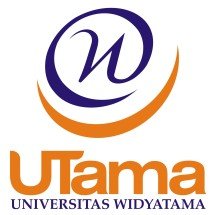 Phase 1:  Goals, Hook & Introduction
The 3 instructional goals of cooperative learning are: 
Academic achievement, 
Tolerance and acceptance of diversity, and
Development of social skills
Consider how you will communicate these goals in your introduction
8/10/2015
9
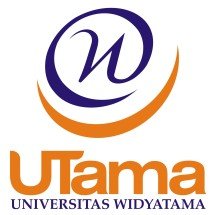 Phase 2:  Teams and Roles
Organize materials, learning experiences and small group activities by paying attention to 4 key features:
Form heterogeneous teams
How students will work together in small groups (Student Teams, Jigsaw, Group Investigation, Think-Pair-Share)
How behavior and results will be recognized or rewarded
Realistic time estimate
8/10/2015
10
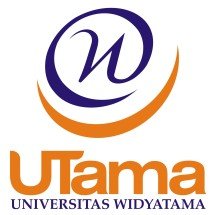 Phase 3:  Facilitate learning, social Skills
Help with Transitions
Teach Cooperation
Task Interdependence
Social Skills
Sharing Skills
Participation Skills
Communication Skills
Group Skills
Team Building
Teaching Social and Group Skills
8/10/2015
11
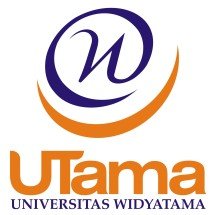 Phase 4:  Assess Throughout and/or with Presentations
Test Academic Learning
Assess Cooperation
Grade Cooperative Learning
Recognize Cooperative Effort
8/10/2015
12
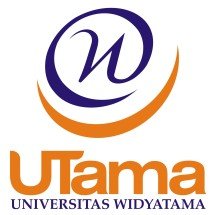 Phase 5:  Recognize Group & Individual Efforts
Find ways to highlight group presentations by displaying results prominently in room.
Maybe invite guests to hear final reports.
Consider summarizing results through newsletters or other forums.
Each individual makes some kind of unique contribution – highlight those.
8/10/2015
13
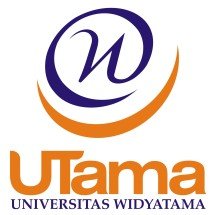 Teknik-teknik  CL
1. Teknik STAD (Student Team Achievement Division)
2. Teknik Jigsaw
3. Teknik Struktural
8/10/2015
14
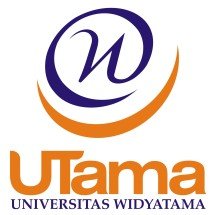 STUDENT TEAMS-ACHIEVEMENT DIVISIONS (STAD)
Metode ini dipandang paling sederhana dari metode pembelajaran kooperatif yang lain.
Dosen/Guru menggunakan metode STAD untuk mengajarkan informasi akademik baru kepada mahasiswa, melalui penyajian verbal maupun tertulis.
8/10/2015
15
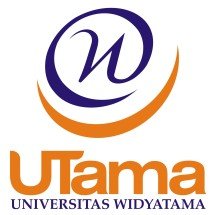 Teknik STAD :
Apersepsi ttg materi yang akan diajarkan
Penjelasan tentang kompetesi dasar/ tujuan pembelajaran yang ingin dicapai
Penjelasan cara pembelajaran
Pembagian siswa ke dalam kelompok secara heterogen, tiap kelompok 3-4 siswa)
Tiap anggota tim menggunakan lembar kerja akademik dan kemudian saling membantu untuk menguasai bahan ajar melalui tanya jawab atau diskusi antar sesama anaggota tim
Tiap 1-2 minggu secara individual atau tim dievaluasi
Tiap siswa dan tiap tim diberi skor atas penguasaannya terhadap bahan ajar, dan diberi hadian bagi yang berprestasi baik individu maupun tim
8/10/2015
16
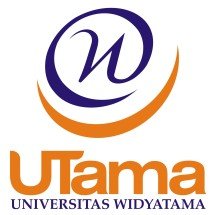 Teknik Jigsaw :
pengajar memberikan pengenalan mengenai topik yang akan dibahas 
Pengajar membagi bahan pelajaran yang akan diberikan menjadi empat atau lima bagian
Siswa dibagi dalam kelompok berempat atau berlima
Bagian pertama bahan diberikan kepada siswa yang pertama,, sedangkan siswa yang kedua menerima bagian yang kedua, dan seterusnya 
5)    siswa disuruh membaca/mengerjakan bagian mereka masing-masing 
6)    Setelah selesai, siswa saling berbagi mengenai bagian yang dibaca/dikerjakan masing-masing
8/10/2015
17
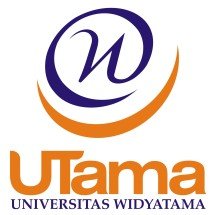 Membentuk kelompok pakar yang terdiri dari setiap siswa setiap kelompok yang mendapatkan tugas yang sama
Mereka bekerja sama mempelajari/mengerjakan bagian tersebut, kemudian masing-masing siswa kembali ke kelompoknya sendiri dan membagikan apa yang telah dipelajarinya kepada rekan-rekan dalam kealompoknya .
Diakhiri Diskusi mengenai topik dalam bahan pelajaran hari itu. Diskusi bisa dilakukan antara pasangan atau dengan seluruh kelas 

Variasi :
       Jika tugas yang dikerjakan cukup sulit, siswa yang bisa membentuk kelompok para ahli, siswa berkumpul dengan siswa lain yang mendapatkan bagian yang sama dari kelompok lain.
8/10/2015
18
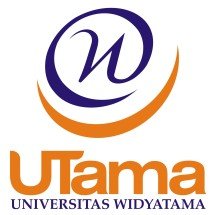 Teknik Struktural
Mencari Pasangan
Bertukar Pasangan
Berkirim Salam dan Soal
Bercerita Berpasanan
Dua Tinggal Dua Tamu
Keliling Kelompok
Kancing Gemrincing
8/10/2015
19
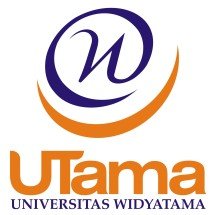 Langkah-langkahTeknik Mencari Pasangan
Guru menyiapkan kartu topik materi pelj
Kartu dibagi kepada setiap siswa
Siswa mencari pasangan berdasarkan kartu
Setiap pasangan mendiskusikan tugas secara bersama-sama
Siswa menyampaikan hasil kerja kelompok
Evaluasi
8/10/2015
20
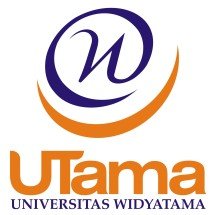 Evaluasi
1) Dalam penilaian pembl Cooperatif, mahasiswa mendapat nilai pribadi dan nilai kelompok
2) Nilai individu diperoleh dari hasil tes masing-masing
3) Nilai kelompok dapat diperoleh dari:
    - nilai terendah anggota kelompok
    - nilai rata-rata semua anggota kelompok
4) Nilai akhir diperoleh dari nilai individu + nilai kelompok dibagi 2
8/10/2015
21
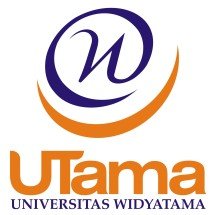 Contoh penilaian proses pembelajaran kelompok
Apakah setiap anggota berpartisipasi?
         a. Selalu b. Biasanya c.Kadang-kadang d. Jarang e. Tidak pernah
2.     Apakah anda sudah berusaha membantu yang lain mengutarakan pendapat?
	a. Selalu b. Biasanya c.Kadang-kadang d. Jarang e. Tidak pernah
3.	Apakah sudah saling mendengarkan sata sama lainnya?
	a. Selalu b. Biasanya c.Kadang-kadang d. Jarang e. Tidak pernah
4. 	Apakah anda memuji rekan yang telah bekerja baik
	a. Selalu b. Biasanya c.Kadang-kadang d. Jarang e. Tidak pernah
5. 	Apakah anda saling bertanya?
	a. Selalu b. Biasanya c.Kadang-kadang d. Jarang e. Tidak pernah
6. 	Apakah saling memperhatikan satu sama lain?
	a. Selalu b. Biasanya c.Kadang-kadang d. Jarang e. Tidak pernah
8/10/2015
22
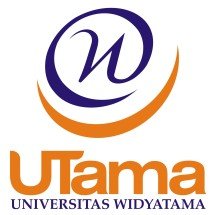 Web Links to Cooperative Learning
A guide to Cooperative Learning
Overview of Cooperative Learning Strategies
Jigsaw
Group Investigation
The Collaborative Classroom
8/10/2015
23
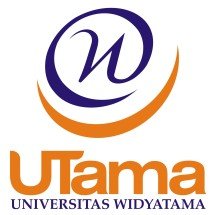 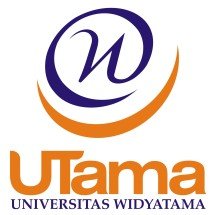 TERIMA KASIH.
dinn _wahyudin@yahoo.com
8/10/2015
24